Figure 5. RBP and occ1 expression are complementary. (A) RBP mRNA signals (upper) and occ1 signals (lower) in a ...
Cereb Cortex, Volume 15, Issue 1, January 2005, Pages 96–108, https://doi.org/10.1093/cercor/bhh112
The content of this slide may be subject to copyright: please see the slide notes for details.
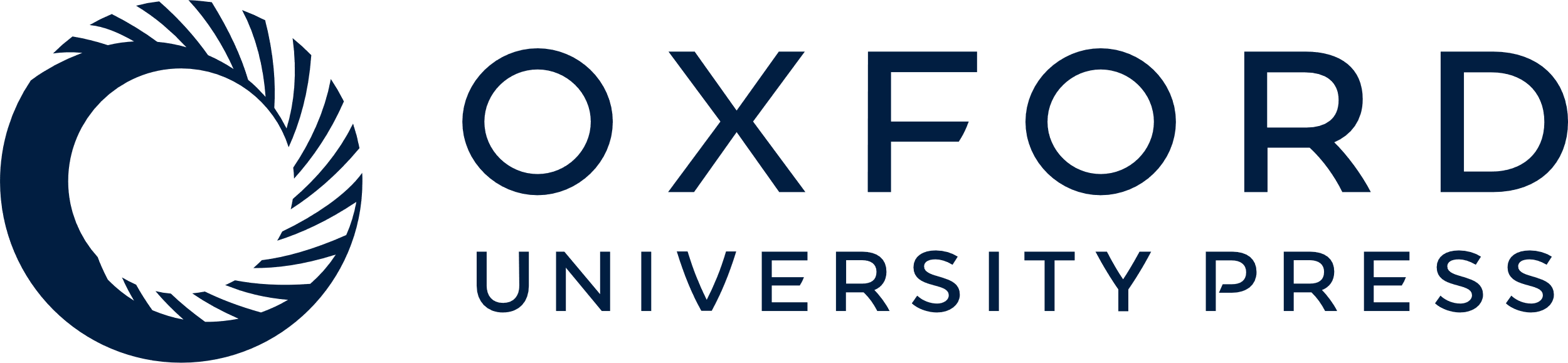 [Speaker Notes: Figure 5. RBP and occ1 expression are complementary. (A) RBP mRNA signals (upper) and occ1 signals (lower) in a parasagittal section. Boxed regions were enlarged in right panels at higher magnification (a-1–3 are shown at further higher magnifications in B). Scale bar = 10 mm. Small arrows indicate the V1–V2 borders. Scale bar = 5 mm. (B) Layer distribution of RBP signals. With anterior progression, RBP signals gradually extended from layer II deeper into layer III (V1, a-1–3 upper panels). In layers V–VI, RBP signals increased with a scattered pattern (V1, a-1–3 upper panels). In area 46, many signals were observed throughout all layers except for layer I. Especially intense signals were observed in layers II, III and V. The lower row shows the occ1 expression in the sections adjacent to the just above sections examined for RBP expression. Scale bar = 150 μm. (C) Different expression levels in cells in layers II and III. Signals were more intense in anterior areas than in posterior areas (e.g. a-1> a-3). Scale bar = 100 μm. (D) RBP and occ1 expression in layers II and III of V2. Scale bar = 150 μm.


Unless provided in the caption above, the following copyright applies to the content of this slide: Cerebral Cortex V 15 N 1 © Oxford University Press 2005; all rights reserved]